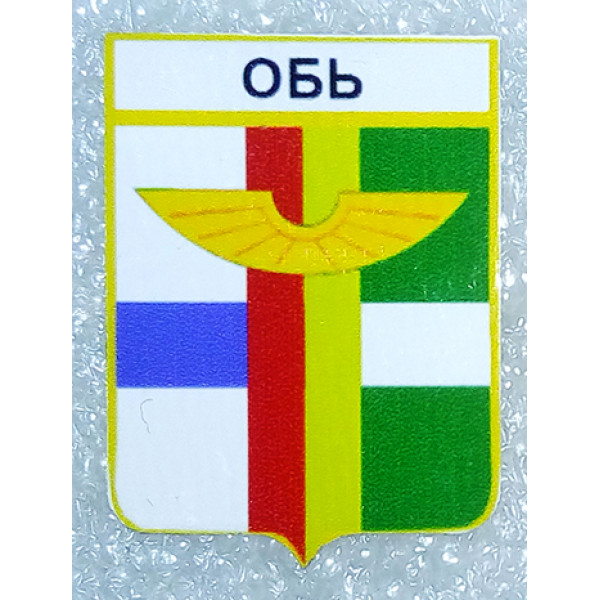 Когда думаешь о детском мозге, представляешь нежный цветок розы, на котором дрожит капелька росы. Какая осторожность и нежность нужны, чтобы, сорвав цветок, не уронить каплю. 					В. А. Сухомлинский
Методический прием «Цветные поля» для развития навыков самопроверки письменной речи
Учитель английского языка
Дьякова Елена Ивановна
Муниципальное бюджетное общеобразовательное учреждение
«Средняя общеобразовательная школа №26» 
города Оби Новосибирской области
15.11.2023
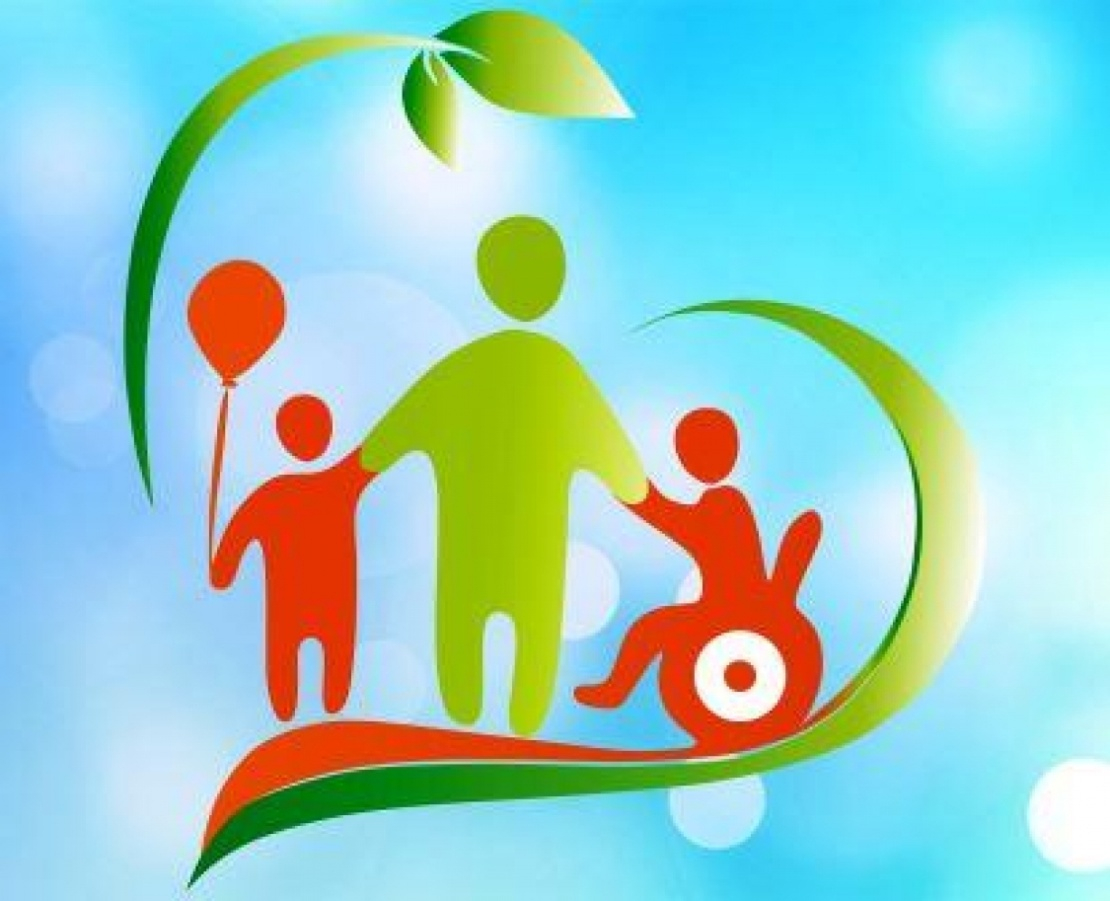 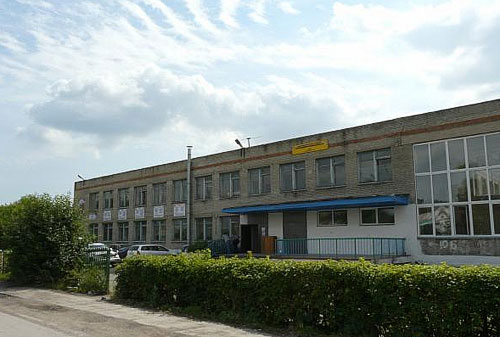 ОВЗ и SEN
Обучающиеся могут иметь особые возможности здоровья (ОВЗ) и особые образовательные потребности (Speciel Educаtion Needs, SEN).
Диагноз может ставить только специалист (врач, психолог), но учитель может учитывать эти сложности и помогать обучающемуся, а так же обратить внимание специалиста.
В нашей школе 45 детей с индивидуальными особенностями (952 обучающихся): 
НОО – 22 ученика,
ООО – 23 ученика.
Нормативные документы учителя
ФАОП ООО ОВЗ 

https://vk.com/doc159710862_658154471?hash=wg2dggAfwGZ6kxE8cVf39s8i4Em5dXO1FQP4zbNprHH&dl=X877CT7zBJ4T0zrdLaNTxOfsfzM3zxZkPLaMVq1dkJ0
 
ФАОП НОО ОВЗ

https://vk.com/doc159710862_658154493?hash=Z2umxOAmYy6Oz2MuddoDcjFpC7BkuD8d4ykVERf0KIL&dl=1PIp9zygpyCPKs7TwkSP9eIoDrBy8oSdJ6TslsQJZxT
Общие принципы и правила работы с особенными детьми
Индивидуальный подход к каждому ученику.

2. Предотвращение наступления утомления, используя для этого разнообразные средства:

чередование умственной и практической деятельности, 
преподнесение материала небольшими дозами, 
использование интересного и красочного дидактического материала и средств наглядности). 

3. Использование методов, активизирующих познавательную деятельность учащихся, развивающих их устную и письменную речь и формирующих необходимые учебные навыки.  

4. Проявление педагогического такта:

постоянное поощрение за малейшие успехи, 
своевременная и тактичная помощь каждому ребёнку, 
развитие в нём веры в собственные силы и возможности.
Методы работы с учащимися с индивидуальными особенностями
объяснительно-иллюстративный, 
репродуктивный,
частично поисковый,
коммуникативный,
информационно-коммуникационный,
методы контроля, самоконтроля и взаимоконтроля
Недостаток оказывается стимулом 
повышенного развития и деятельности
 (Л. С. Выгодский)
Технология создания ситуации успеха
Создание на уроках специальных ситуаций, способствующих достижению учащимися даже незначительных успехов в различных видах учебной деятельности.
Авансирование будущего успешного результата усиливает внушение уверенности ребёнка при выполнении нового для него дела:
При твоих способностях...
Зная твою старательность...
Ты справишься, потому, что ты ... (подчеркнуть достоинства ребёнка: сообразительность, аккуратность, усидчивость и т. д.).
«Цветные поля»
Скрытая инструкция
Алгоритм работы с приемом
Ученик пишет письменную работу (диктант, тест, работу над ошибками, самостоятельную работу). 
Ученик, выполняя письменную работу, очерчивает на полях цветным карандашом или ручкой способ проверки.
При этом цветовые пометки — это обращение к учителю:

      						“проверьте и исправьте все ошибки";
						
						"отметьте все ошибки, я сам исправлю";
						 
						"укажите количество ошибок, я сам найду и исправлю";
						
						"не относитесь серьезно к работе, я делал (а) ее в спешке".
Тайна зеленой ручки
Первое упоминание "метода зелёных чернил" принадлежит академику Амонашвили Ш.А. 

Проверяя письменные работы детей, зелеными чернилами 
Подчеркиваю и обвожу в них все, что мне нравится, что я считаю успехом. 

Зеленый цвет превращается в неисчерпаемое количество поощрений — «Хорошо! Рад за тебя! Так держать! Молодец!»

Условные зеленые знаки — это сигналы моего доброжелательного отношения к стараниям и успехам обучающегося.
Выводы
систематическое использование данного приема делает педагогический процесс эффективным, 
формирует нестандартное мышление, 
приведет к хорошим предметным результатам.

 В результате грамотного использования у обучающихся формируются универсальные учебные действия, 
необходимые для формирования умения учиться, 
приводящие к способности человека к самосовершенствованию.